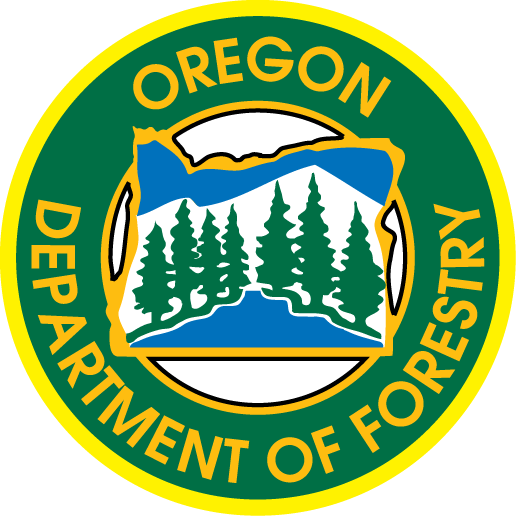 Fire Danger Level Art for Oregon
Office window signs
Rec Area bulletin boards
News: Print, TV
Web, social media
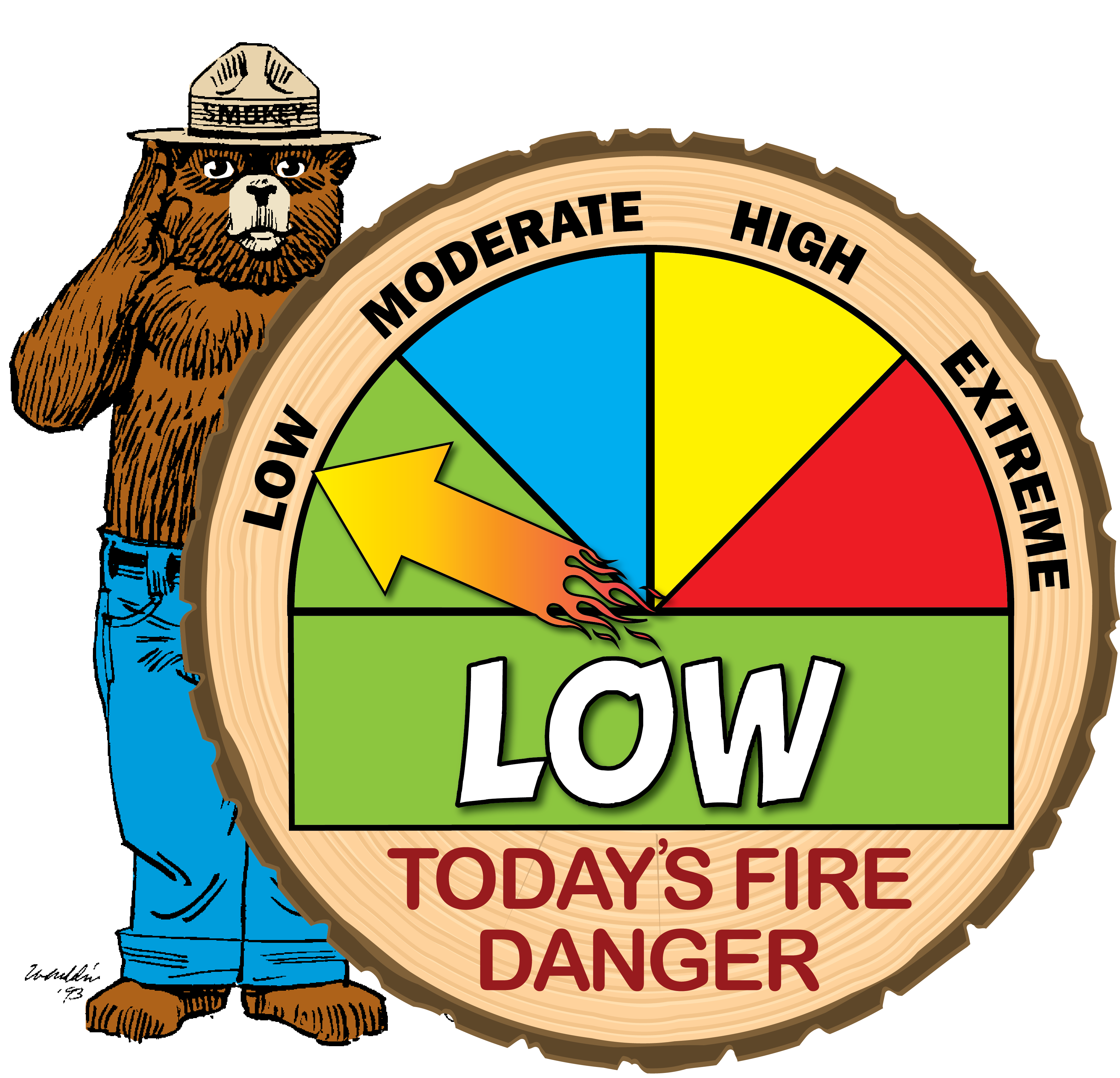 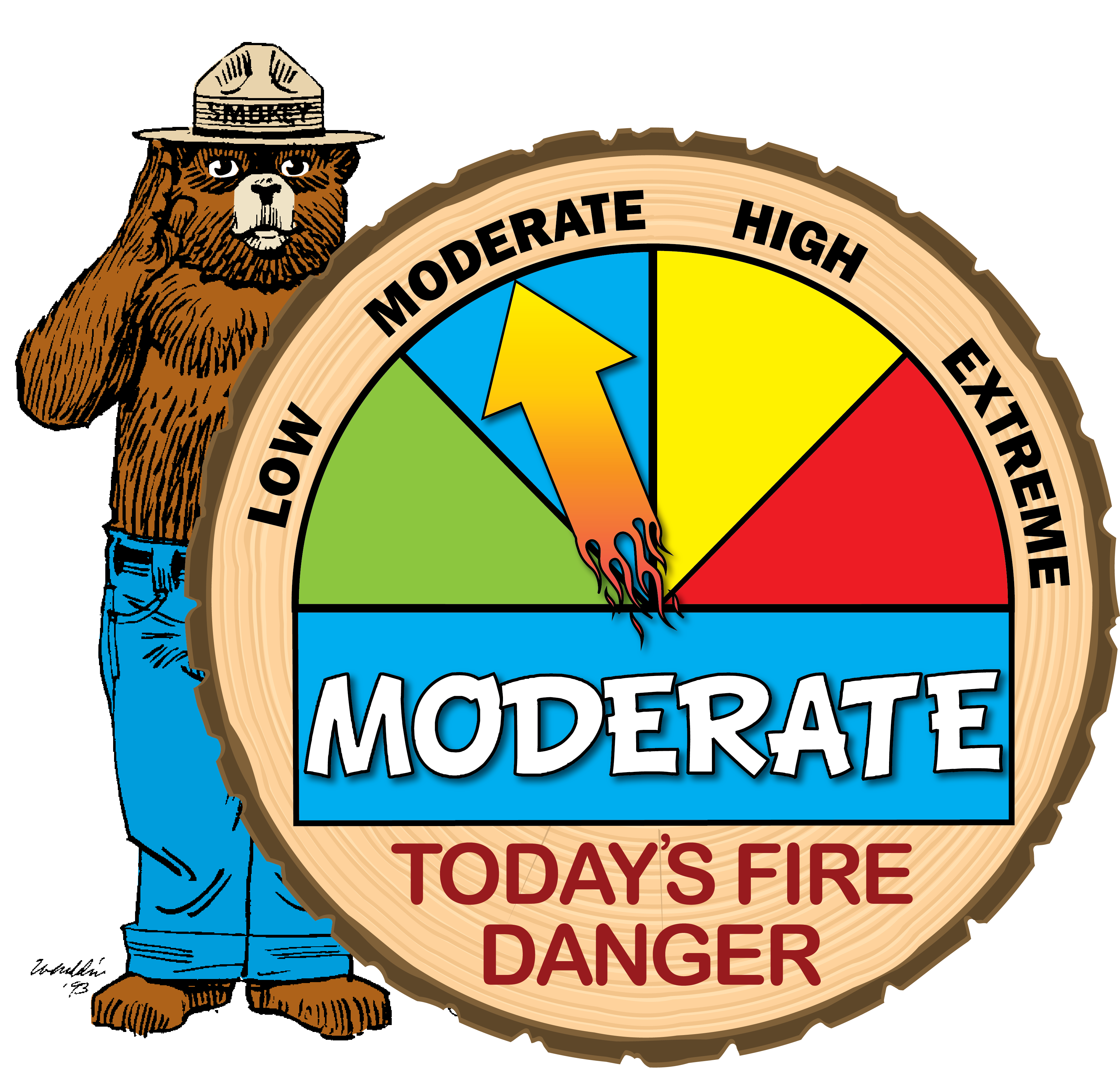 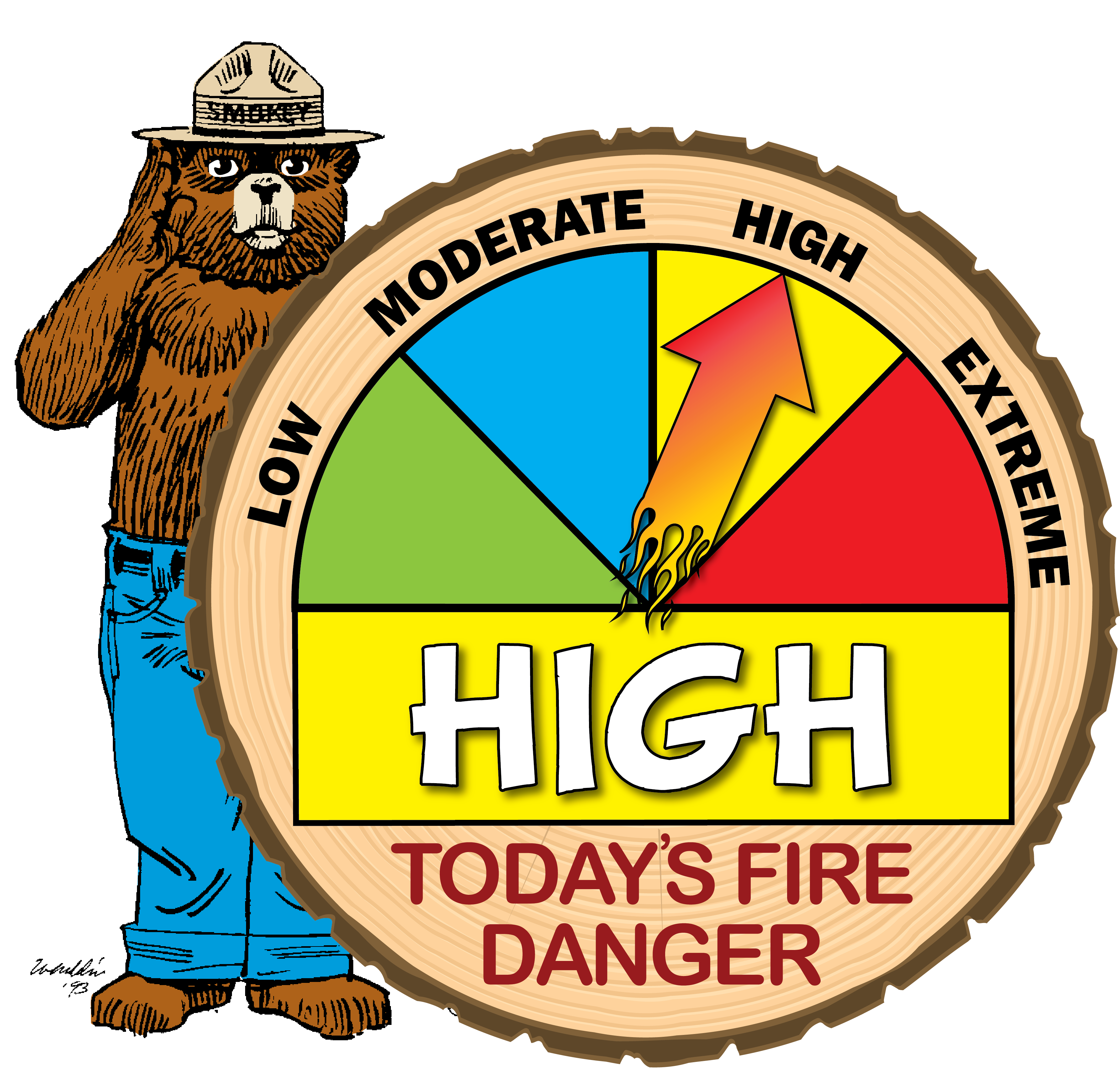 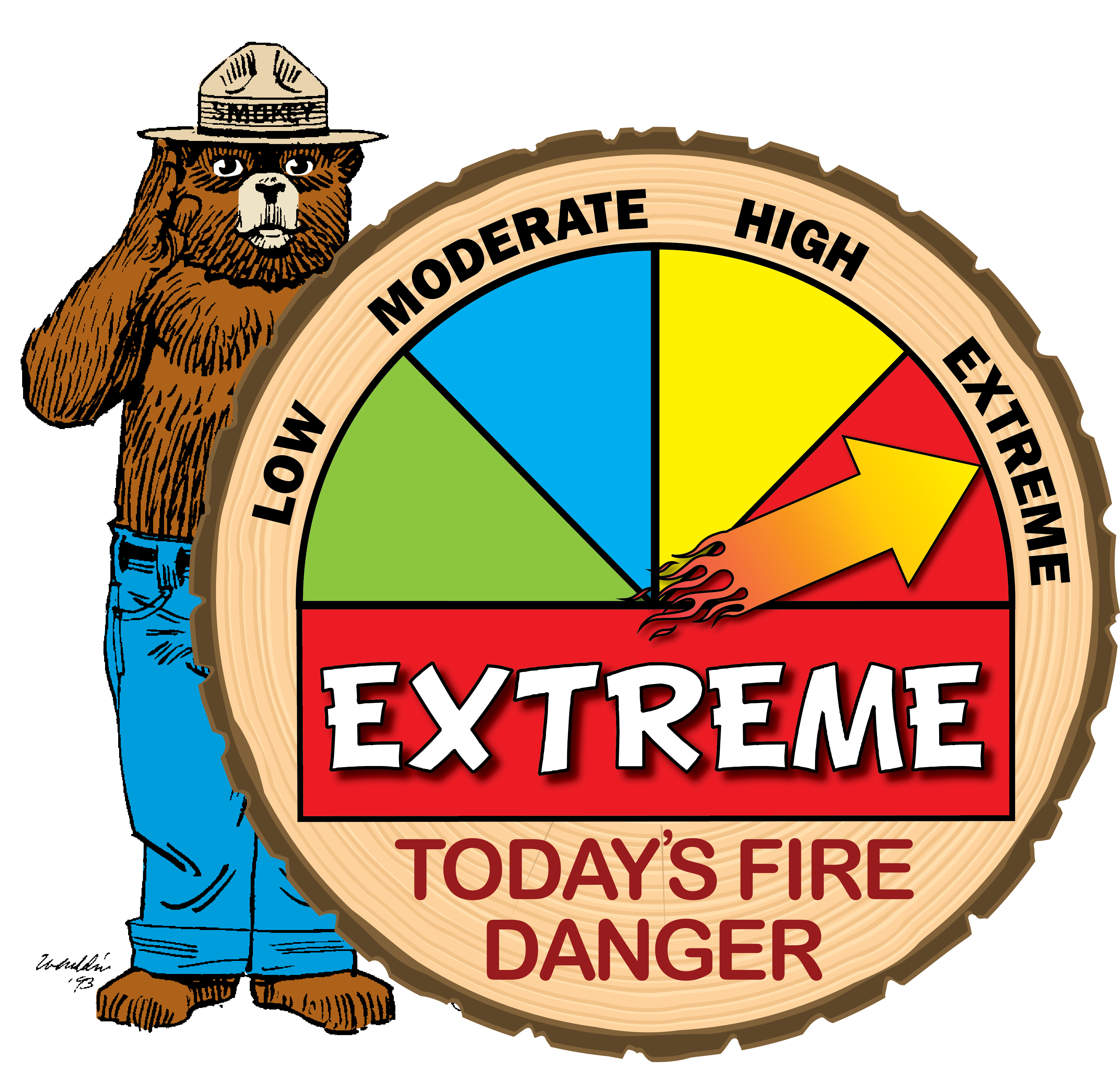 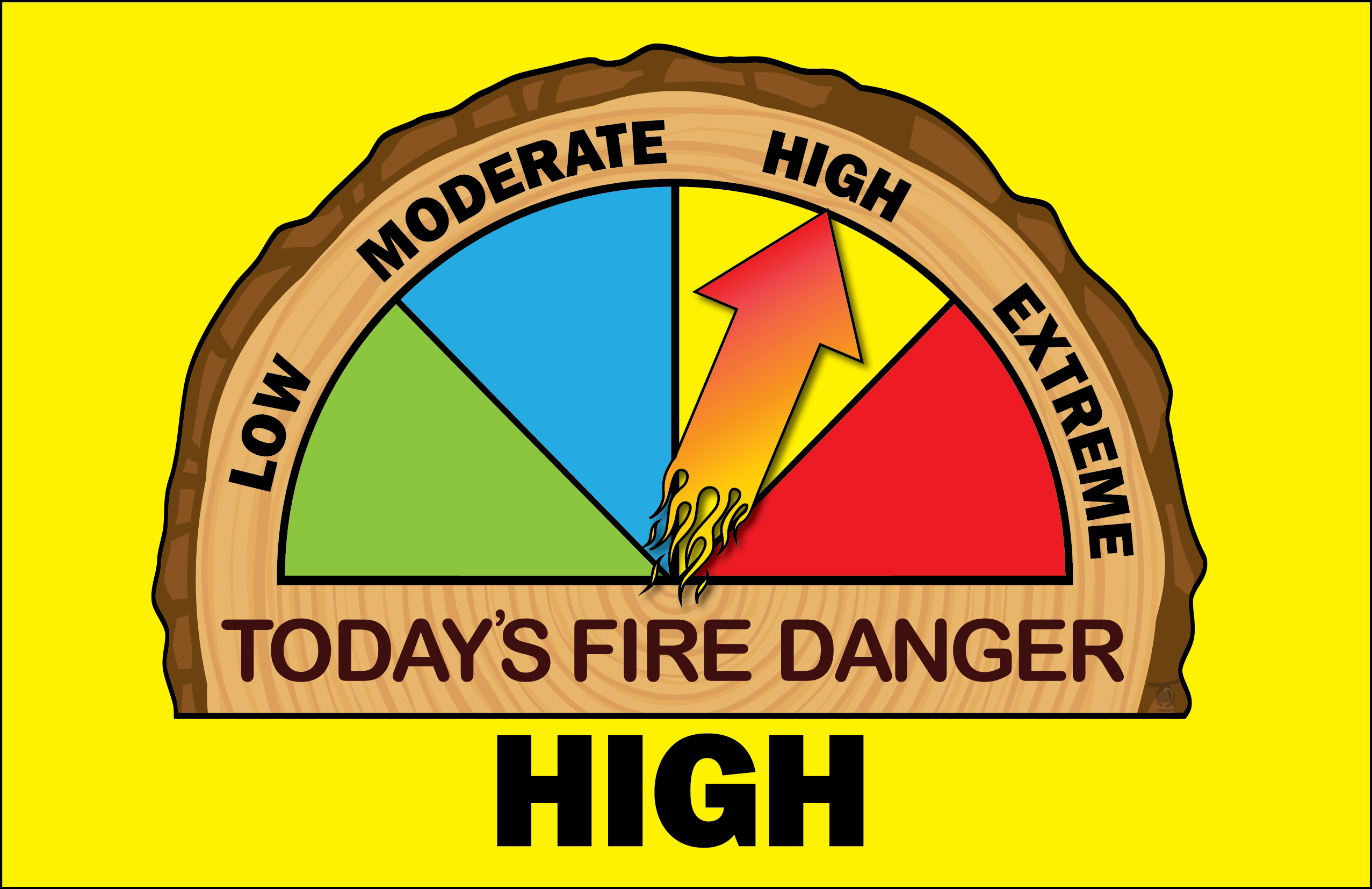 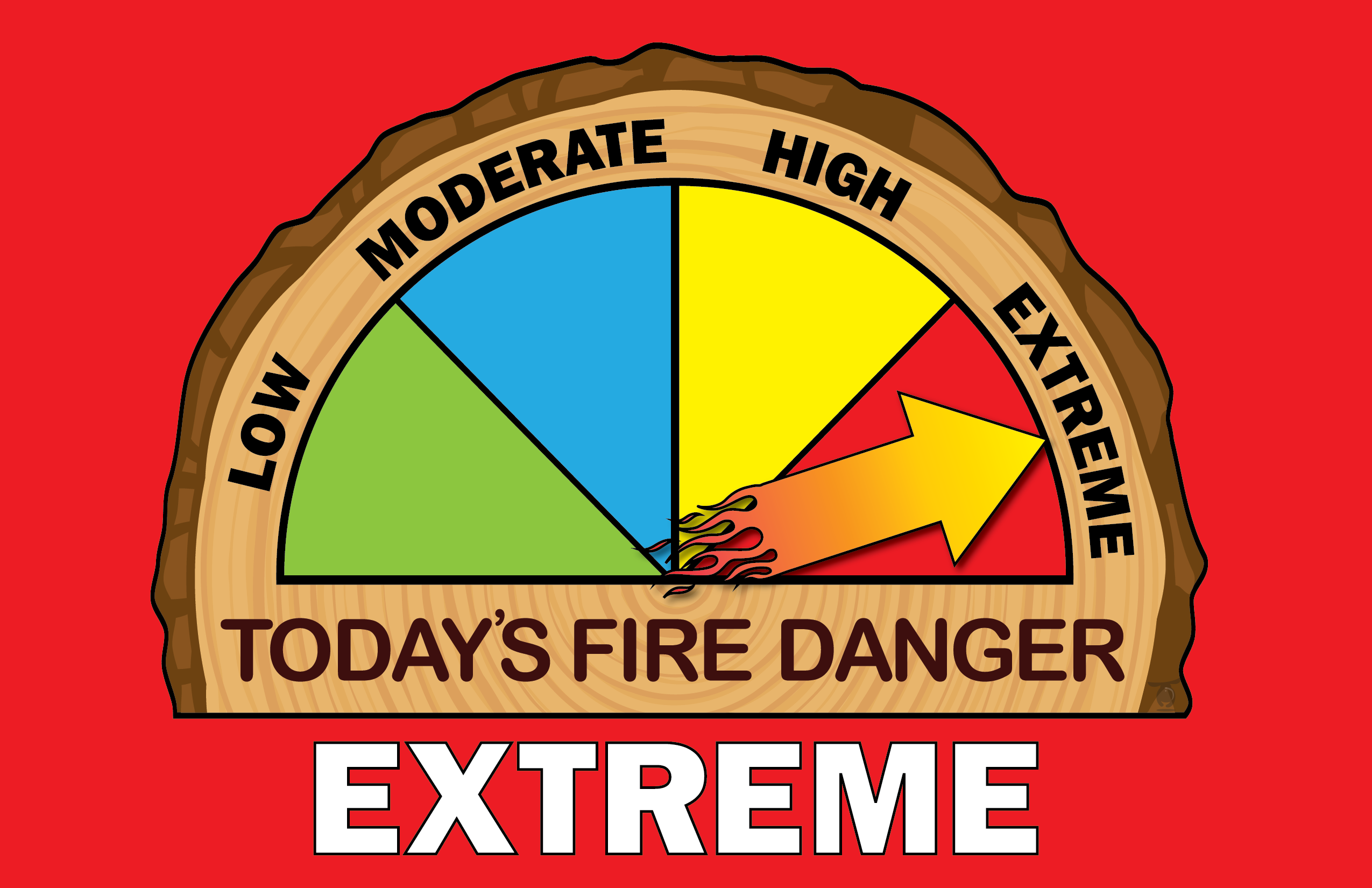 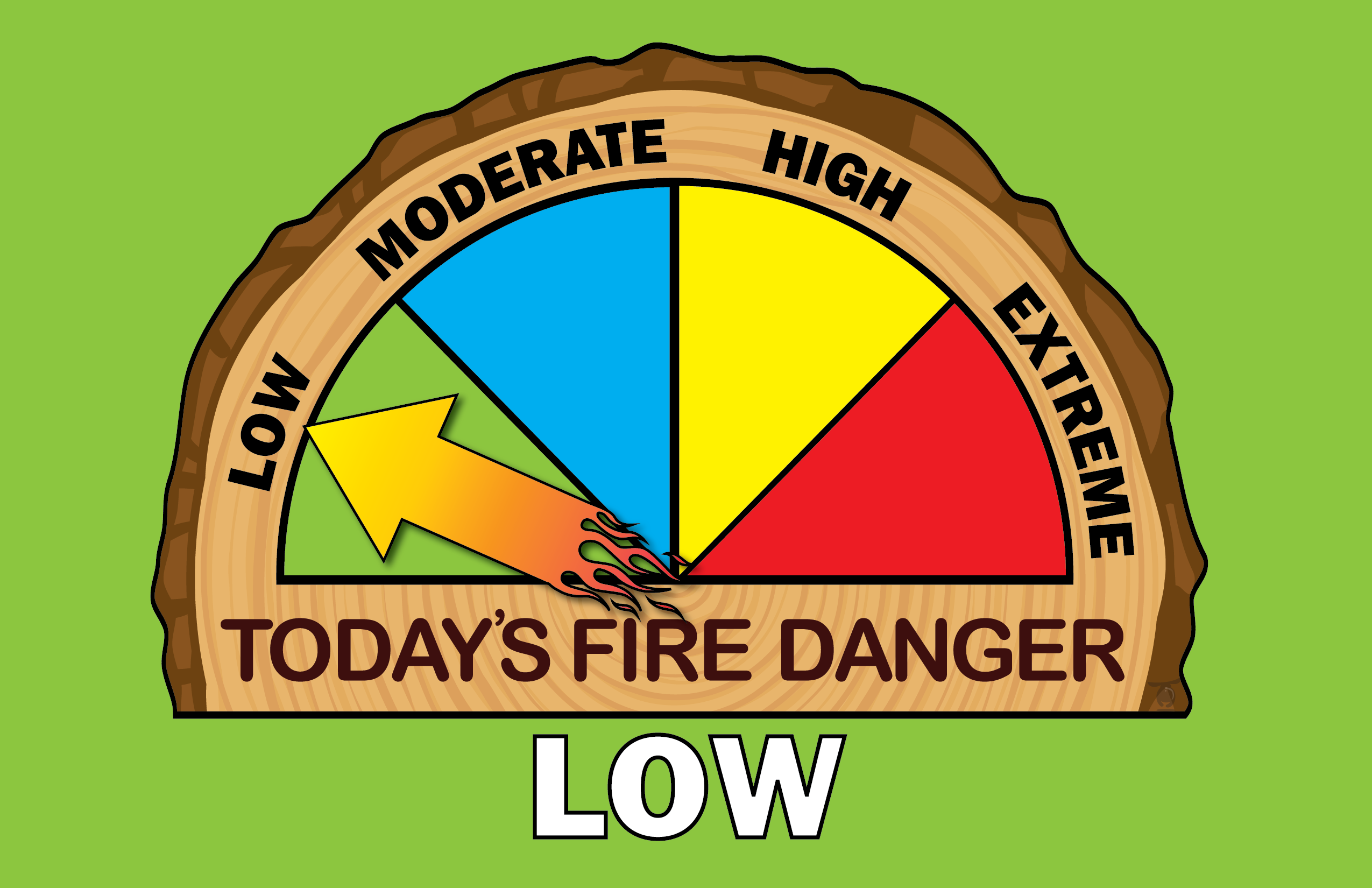 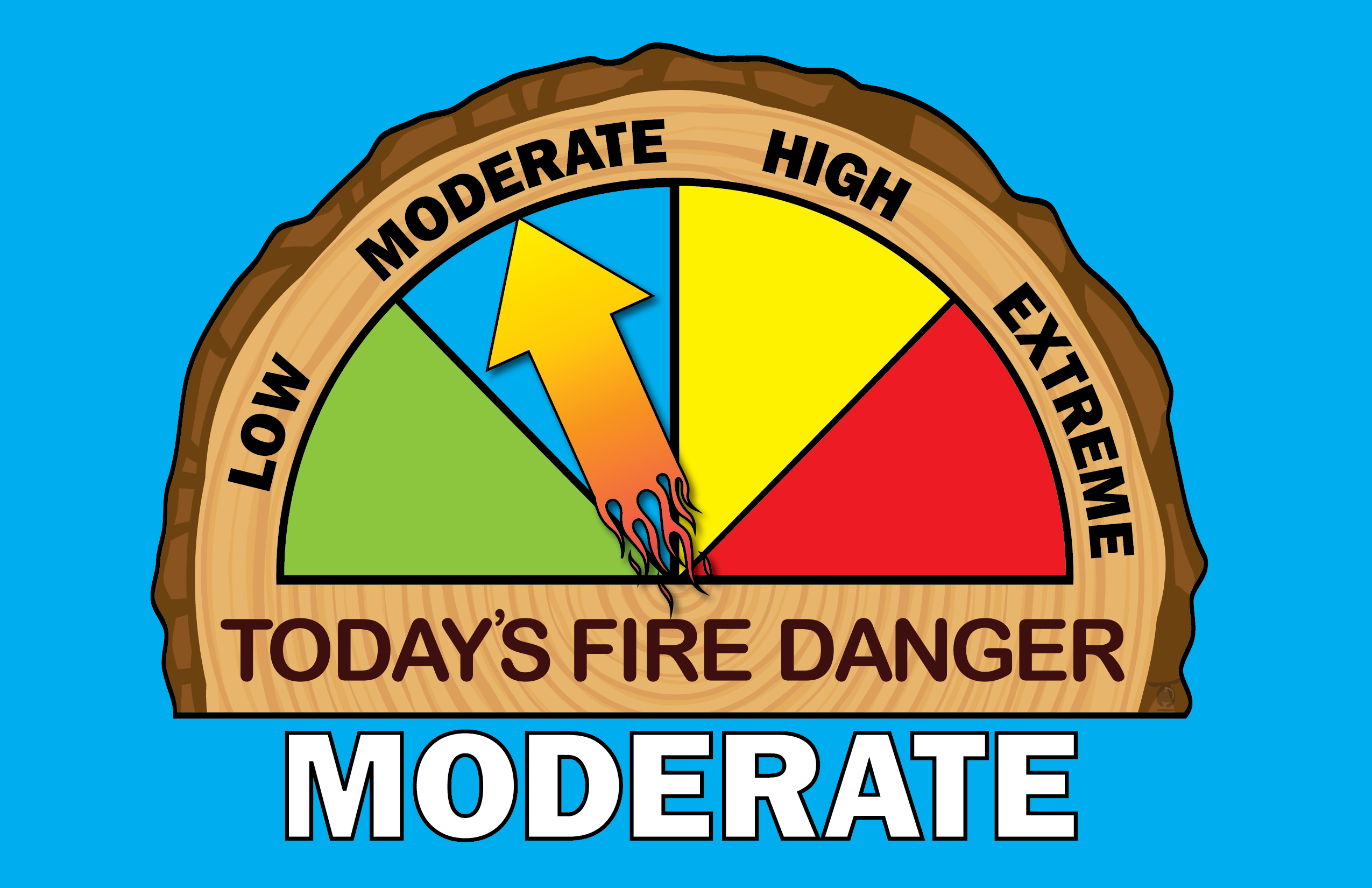 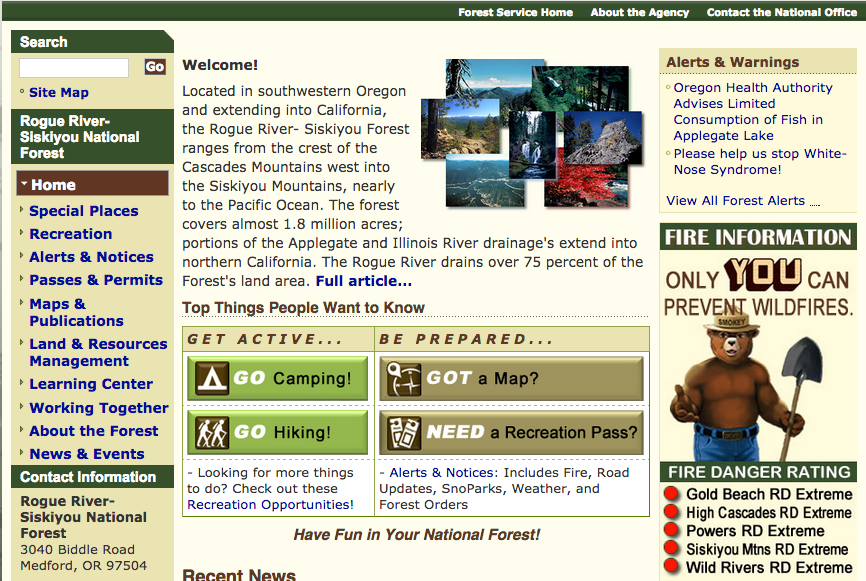 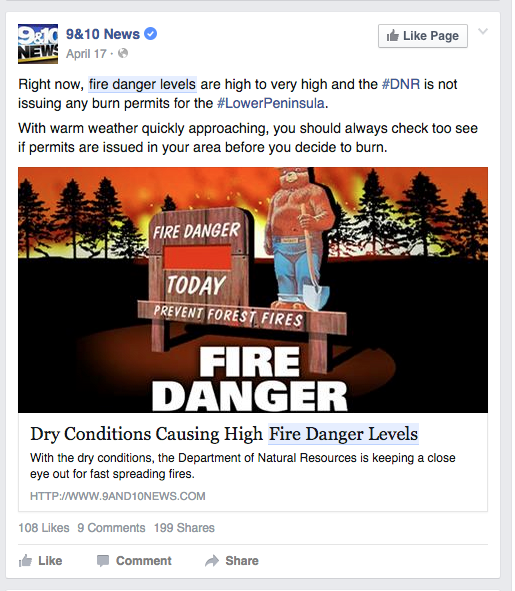 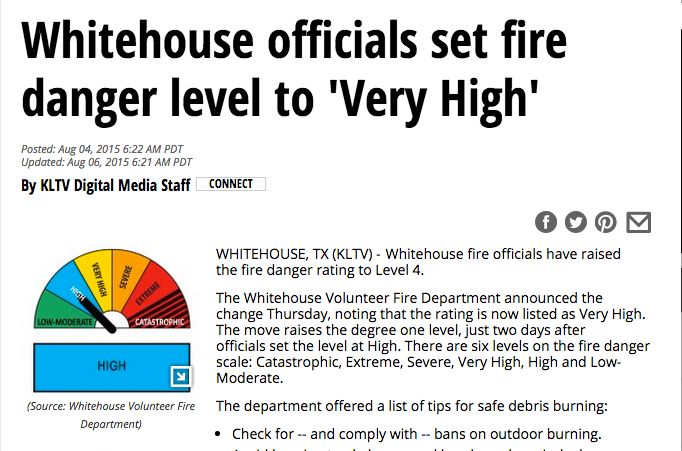 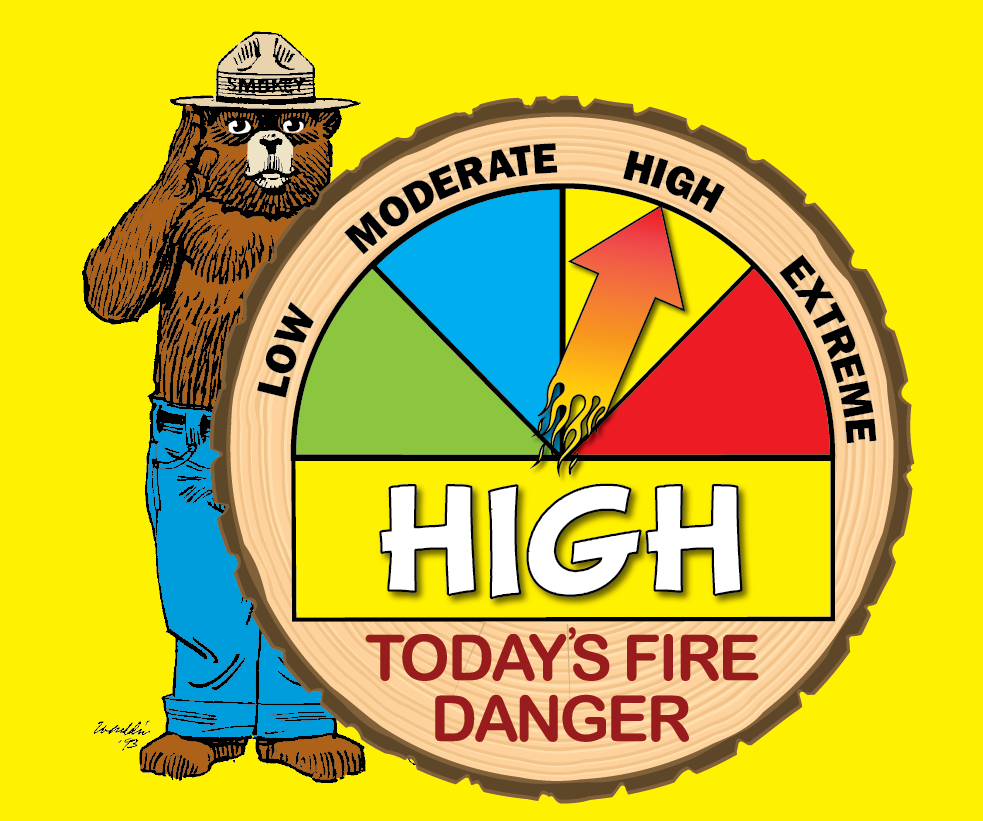 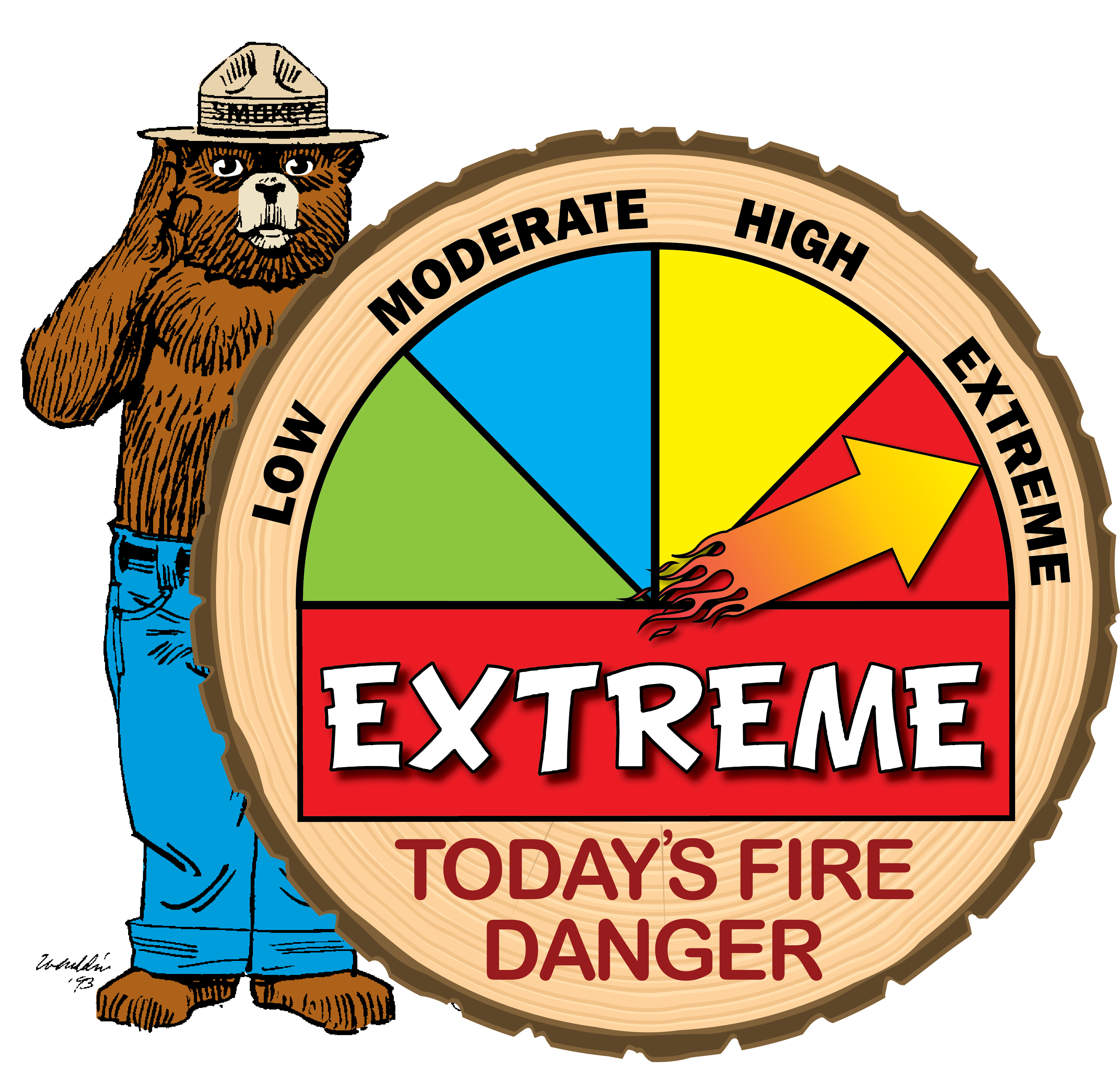 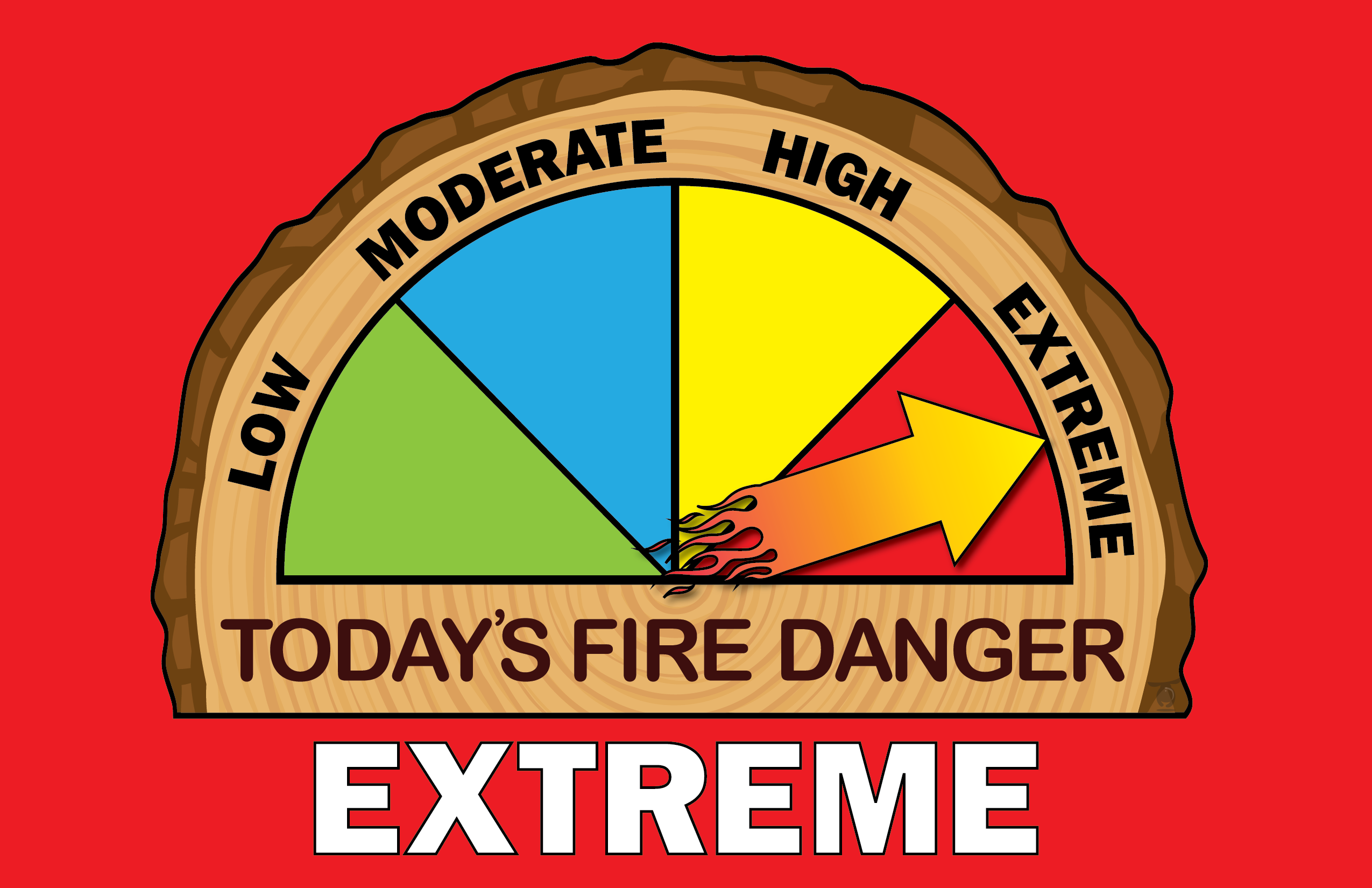 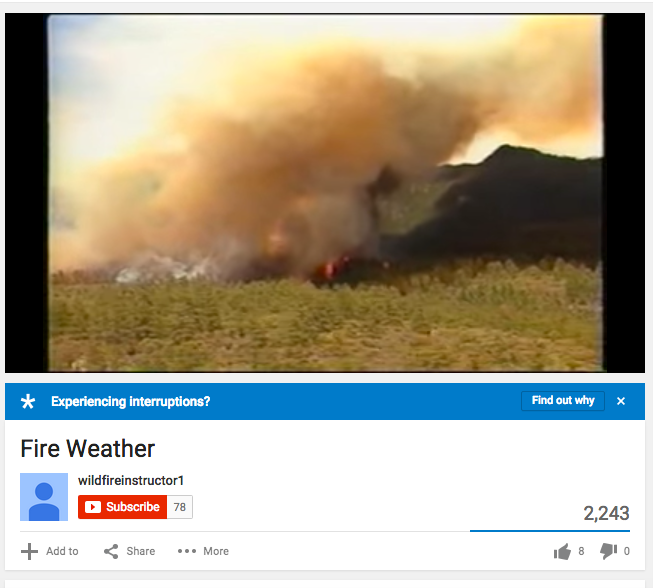 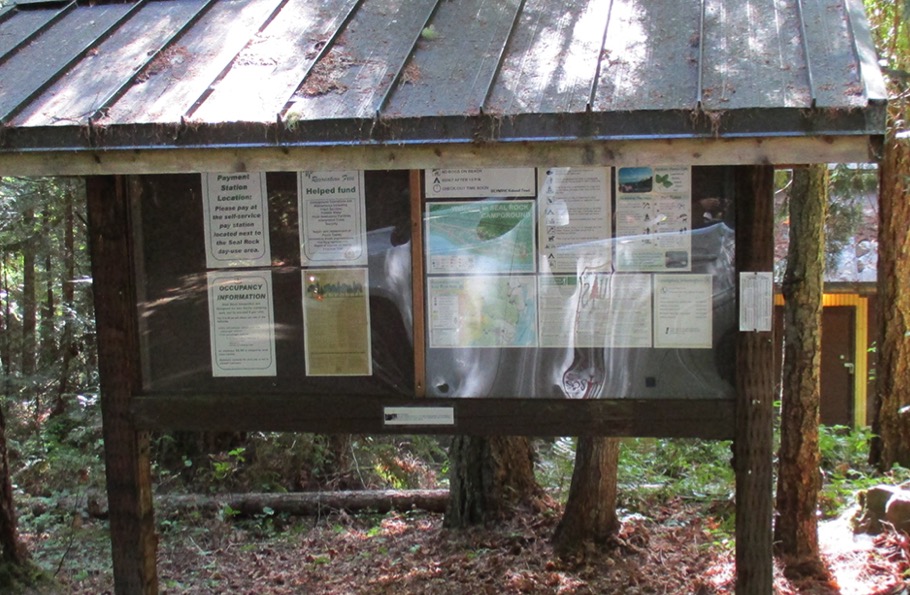 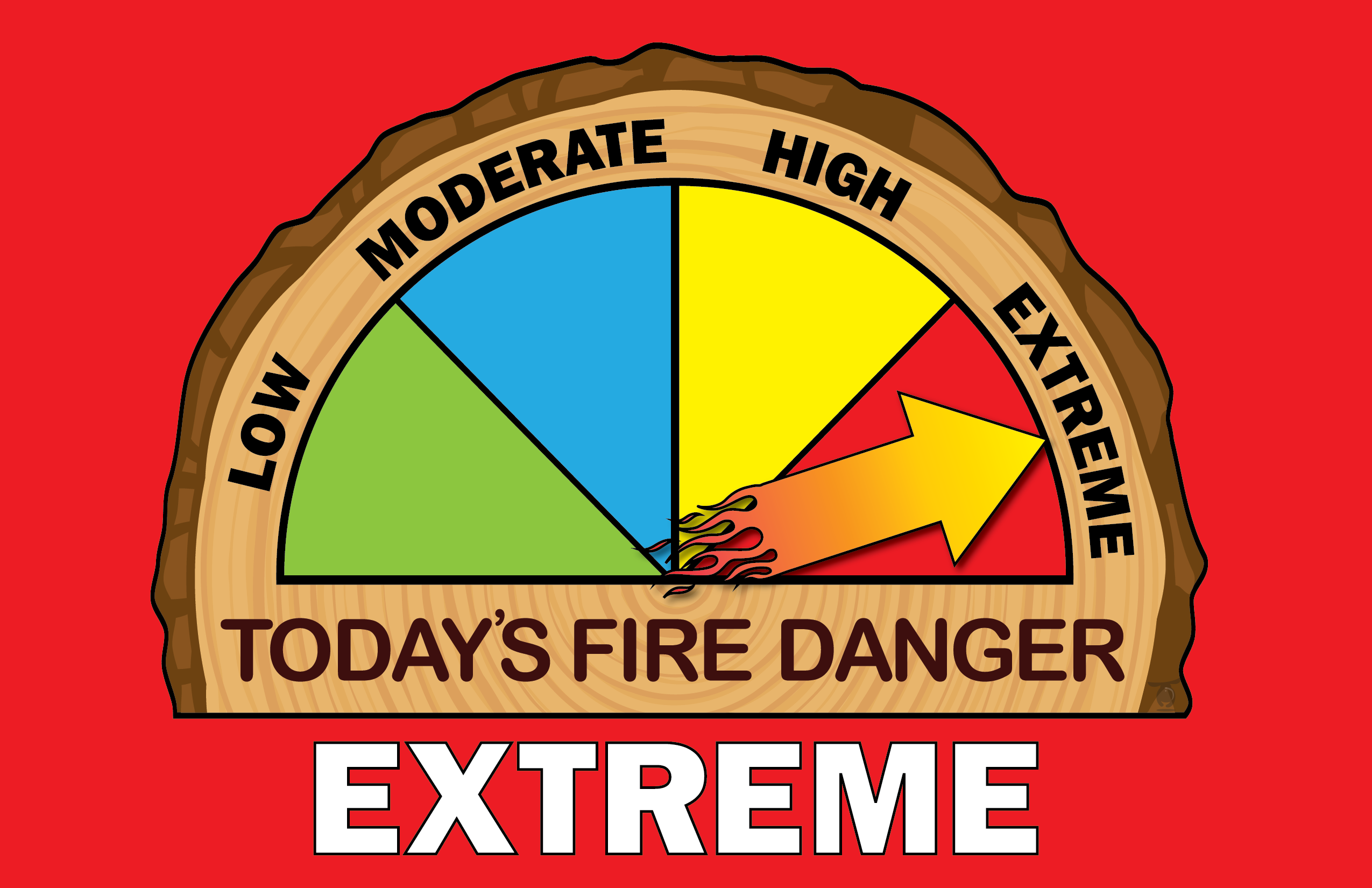 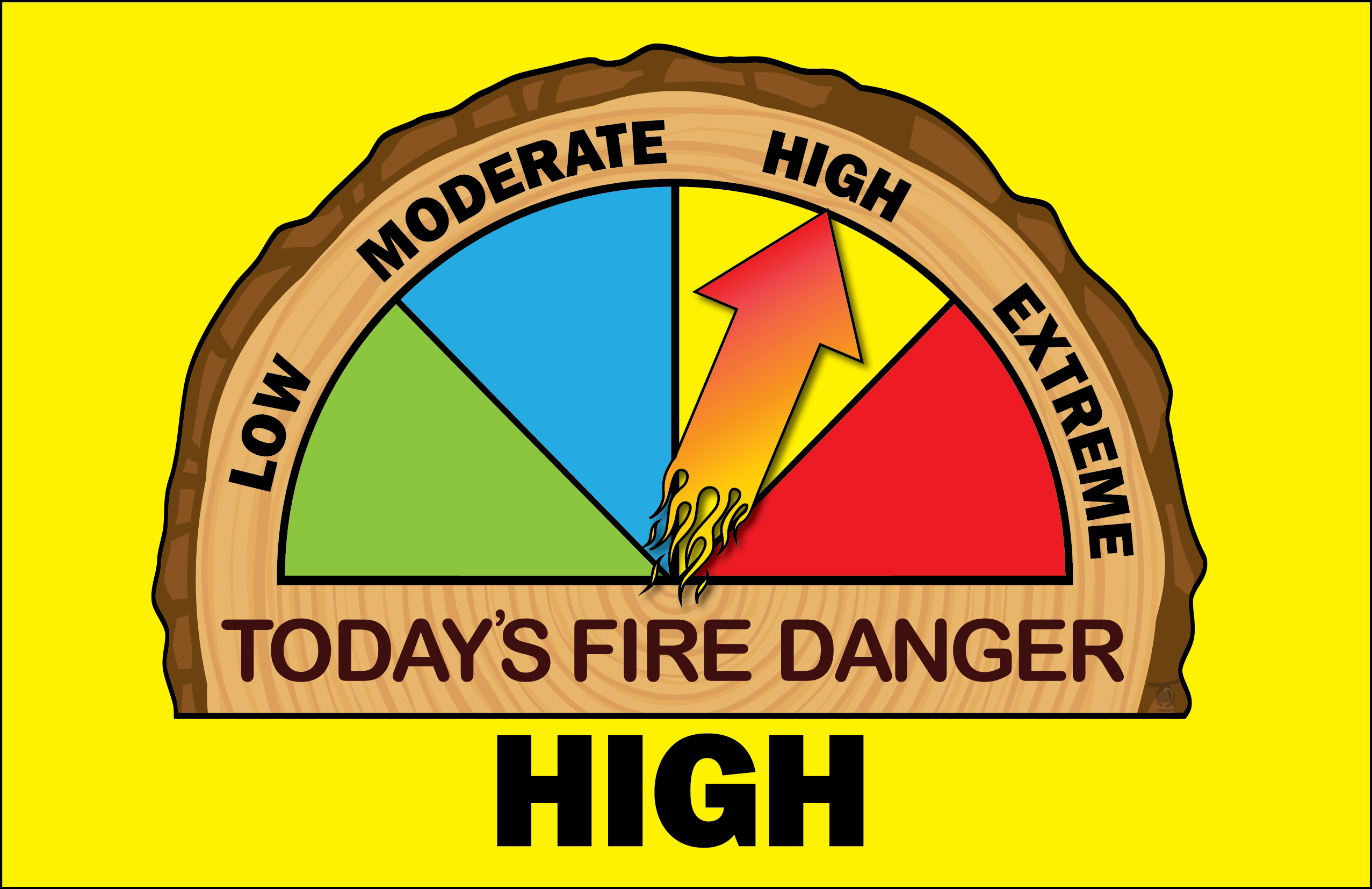